دراسات مستقلة
Independent studies
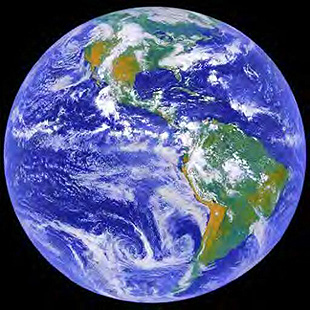 Pro. Mohamed E. Hafez
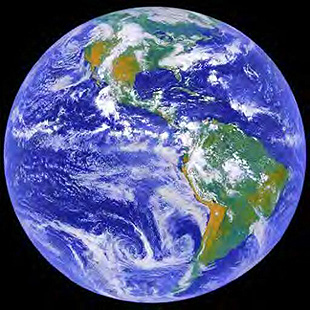 تخفيف الأثر البيئي
IMPACT MITIGATION
التخفيف من التأثير السلبي
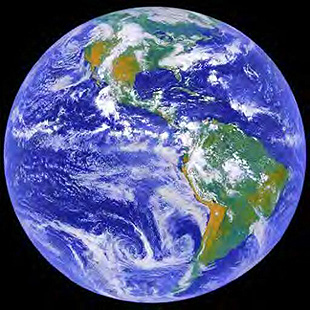 منهجية 
تخفيف الأثر البيئي
منهجية التخفيف
تعتمد منهجية اجراءات التخفيف من الحد التأثيرات السلبية لتشمل مراحل المشروع المختلفة سواء أكانت مرحلة ما قبل التنفيذ أم مرحلة التنفيذ أم مرحلة التشغيل، حيث يتوجب تغطية جميع التأثيرات السلبية التي تم تعريفها على مكونات البيئة الطبيعية، والحيوية، والاقتصادية، والاجتماعية.
كما يجب ان يتم صياغة اجراءات التخفيف بما يتطابق مع القوانين والتشريعات البيئية الخاصة بالدولة.
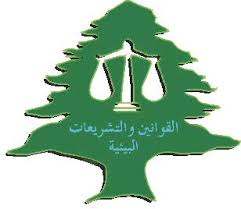 اجراءات التخفيف ما قبل مراحل التنفيذ
يمكن تجنب أو تقليل التأثيرات السلبية للمشروع من خلال دراسة عدد من البدائل منها:
عدم تنفيذ المشروع أو بعض مكوناته.
دراسة تقليل حجم أنشطة المشروع.
تغيير موقع المشروع، أو إعادة تأهيل الموقع.
إعادة تصميم مكونات المشروع.
تطبيق آليات التخفيف المتعلقة بالجانب التقني.
تجنب المناطق ذات الحساسية البيئية.
تنفيذ خطط الاستدامة البيئية.
تطبيق إجراءات التخفيف من التأثيرات السلبية بفاعلية.
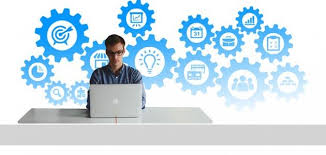 أسس خطة التخفيف من التأثيرات السلبية
ترتكز خطة التخفيف من التأثيرات السلبية على عدد من الجوانب أهمها:
تعريف منهجية تطبيق خطة التخفيف.
تحديد المسؤوليات والمهام المنوطة بالجهات المختلفة لتنفيذ إجراءات التخفيف.
توفير المعلومات الفنية حول طريقة تطبيق إجراءات التخفيف.
وضع جدول زمني لتطبيق إجراءات التخفيف.
تحديد الموارد الفنية والمالية اللازمة لتنفيذ إجراءات التخفيف، وتعد الكفاءة المالية وإمكانية التطبيق من أهم الإجراءات
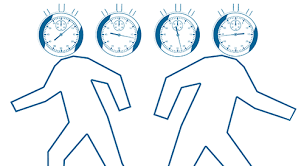 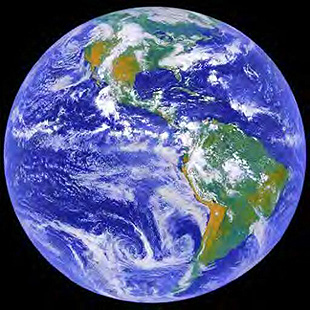 البدائل المقترحة
تحديد البدائل
تهدف هذه الخطوة الى تحديد البدائل المقترحة للمشروع ومعرفة أنسبها وأقلها تأثيرا على البيئة، حيث تشتمل هذه الخطوة على دراسة و تحليل الموضوعات الآتية:

موضع المشروع وتصميمه.
موقع المشروع
عمليات تشغيل المشروع.
 التكنولوجيا المستخدمة في المشروع.
مدخلات عملية التشغيل.

     عادة ما يتم إضافة مخرجات عملية التشغيل المحتملة لتحديد البدائل المقترحة للمشروع.
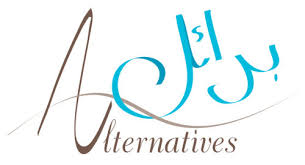 منهجية تقييم البدائل
تقوم منهجية تقييم البدائل على إجراء مقارنة بين مختلف البدائل المقترحة للمشروع ومقارنتها من حيث الجوانب الآتية:
بدائل موقع المشروع المقترحة، والأخطار المتعلقة بتنفيذ كل بديل.
الجدوى الاقتصادية والتكلفة المالية المرتبطة بها.
الكفاءة المالية وتتضمن تكلفة الإدارة البيئة أو اعادة تأهيلها
الايجابيات والسلبيات، ودرجة التأثير على المكونات البيئية.
التكنولوجيا المستخدمة وتخطيط المشروع وتصميمه.
استهلاك الموارد الطبيعة وبخاصة موارد الطاقة وموارد المياه.
الإمكانات المتاحة لعمليتي التنفيذ والتشغيل.
توافق كل بديل مع خطط وروئ التطوير المستقبلية.	
الصعوبات الإدارية والقانونية والفنية المرتبطة بتنفيذ كل بديل.
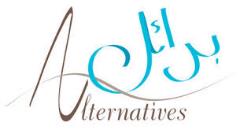 عرض منهجية اجراءات التخفيف
بعد اتمام عملية تحليل وتقييم التأثيرات المتوقعة للمشروع لكل دارسة، يتم أعداد الاجراءات الواجب اتباعها لتجنب أو التخفيف من التأثيرات السلبية للمشروع. 
وعليه سوف يتم تقديم شرح مفصل لإجراءات التخفيف التي يمكن تطبيقها للتقليل من التأثيرات السلبية أثناء المحاضرة القادمة.
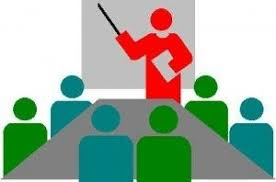 To Be Continued